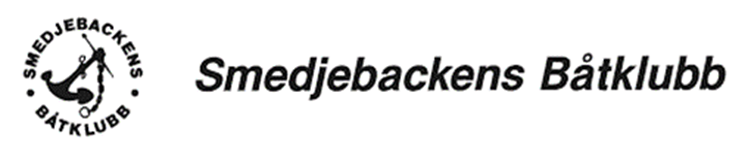 Medlemsmöte 2024-02-24
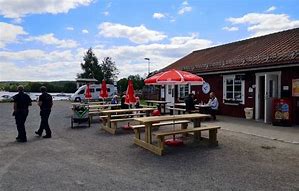 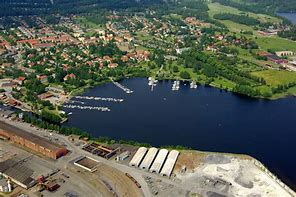 Välkomna!
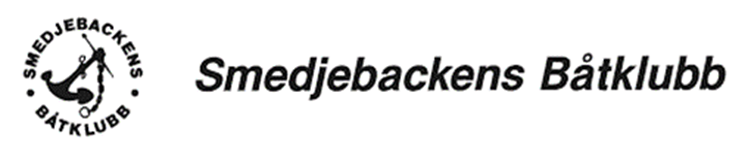 Ekonomi, Preliminärt bokslut
Rubrik				2023			2022

Summa Intäkter			2.397.290	                2.458.272
Summa Rörelse kostnader		   819.685			1.025.829
Bruttovinst		             1.577.605		              1.432.442

Övriga externa kostnader		   822.261			   801.261
Personal kostnader			   510.047			   524.753
Avskrivningar			   149.707			   166.620
Övriga rörelsekostnader		     59.694	 		               0

Rörelse resultat			    35.868			   - 60.419
Finansiella kostnader		      5.556			         -184	
Bokslutsdispositioner		    12.000			     84.489
Summa Rörelsens kostnader          2.343.866	              2.415.515

ÅRETS RESUTAT	            53.424			   42.757
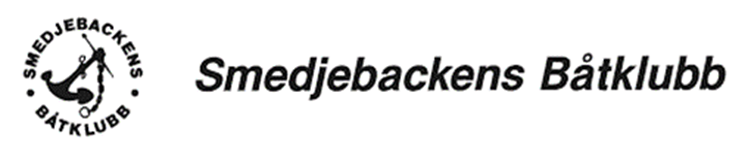 Ekonomi, några detaljer
Intäkter/Försäljning;
			2023		2022
Café			824.706  		(827.569)
Husbilar			248.044		(167.464)
Minigolf			  77.742		  (97.090)
Drivmedel		377.348		(575.857)
Info Point			  30.000		  (30.000)
Bidrag, Smbn kommun	  70.000		  (80.000)
Elstöd			  28.313		            (0)
Medelmsavgifter		122.044		(119.400)
Bryggavgifter		437.056		(425.807)
Kostnader;
		2023	2022
Inköp Drivmedel	377.224	(501.448)
Inköp varor	456.837	(400.395)
Legoarbeten	  31.784	(101.985)
EL		  87.529	(129.140)
Material		139.169	(124.813)
Bevakning/Larm	  57.963	  (55.602)
Föreningsavgifter	  51.680	 (52.105)
Bokslutsdispositioner;
- Lager, drivmedel nedskrivning av värdet (46.160)
- Inventarielistorna rensade (59.694)
(Summa 105.854)
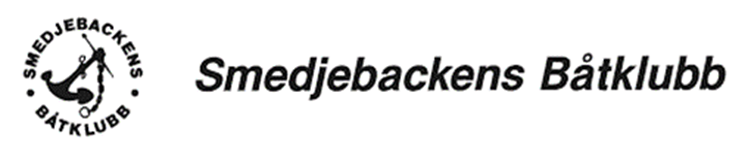 Årsmötet 24 mars kl 13.00
Förslag underhåll/reparationer;

Ramp, Söderbärke schaktarbeten  ca 40.000
Café			         ca 20.000
Sågbryggan, nytt virke sidor	         ca 15.000
Lilla Hamn, justering fundament           Offert
Vaktkuren, ny panel m.m.	                Offert
Svinö, förbättringar		          ca 30.000
Normalt underhåll, hamnarna      efter behov
Förslag investeringar;

Ny minigolfbana		220.000
(Ger ca 80.000 - 100.000 i intäkt varje år, gamla banan)
Förslag till budget för hela verksamheten kommer vi att presentera vid årsmötet
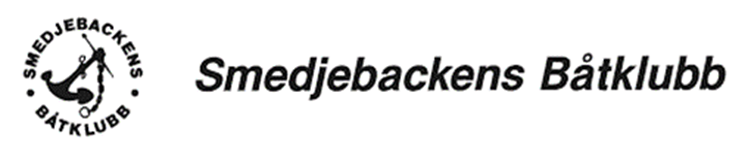 AKTUELLT
- ”Allt för sjön” vi deltar med monter på mässan
	- Presentera GT10 projektet
	- Information om båtklubben
	- Information om Strömsholms kanal
	7-10/3 + 14-17/3
	- Husvagns och husbilsmässa andra helgen
Externa uppdrag;
- Styrelsen i Dalarnas Båtförbund
- Rundbanekommiten i SVEMO
- Styrelsen i Strömsholms kanal

Engagemanget i dessa organisationer är för att skapa 
Ett ”bättre” fritidsbåtliv samt sprida kunskap och
marknadsföra Smedjebackens båtklubb
Vi behöver din hjälp!

- Valberedning!
- Funktionärer till Nordic Cup
- Ungdomssatsningen
- M.m
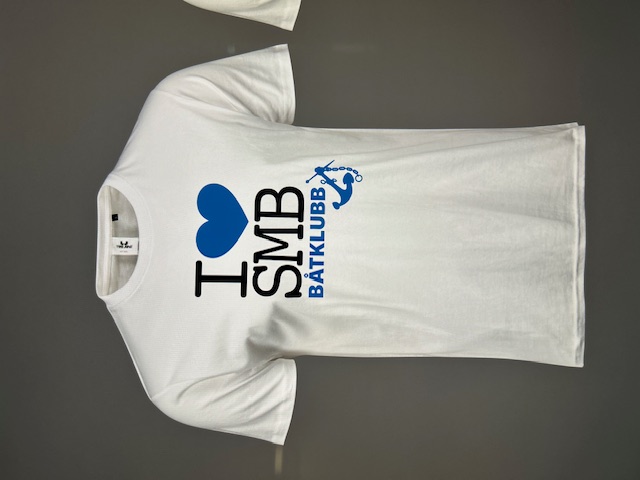 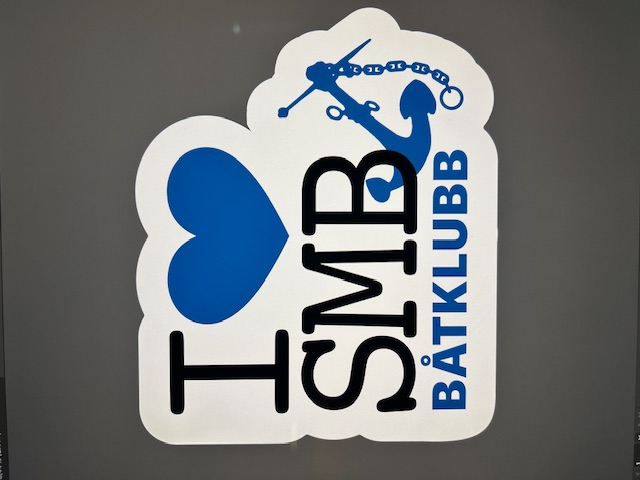 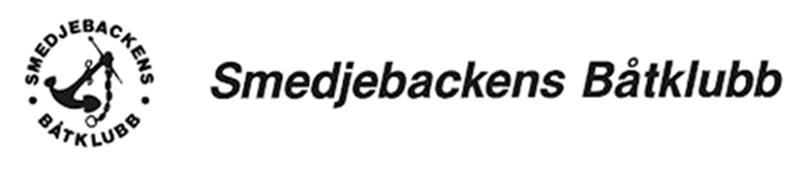 …Händer i Sommar!
Nordic Cup	18-19-20 Juli
Smedjebacken
Off-shore + Rundbana
Familjedag på hamnen
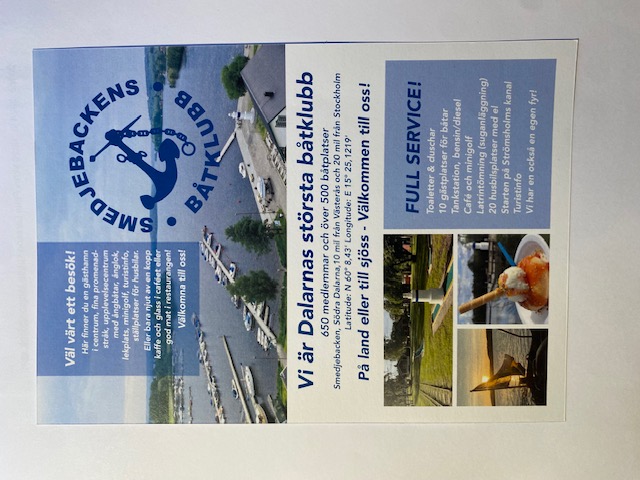 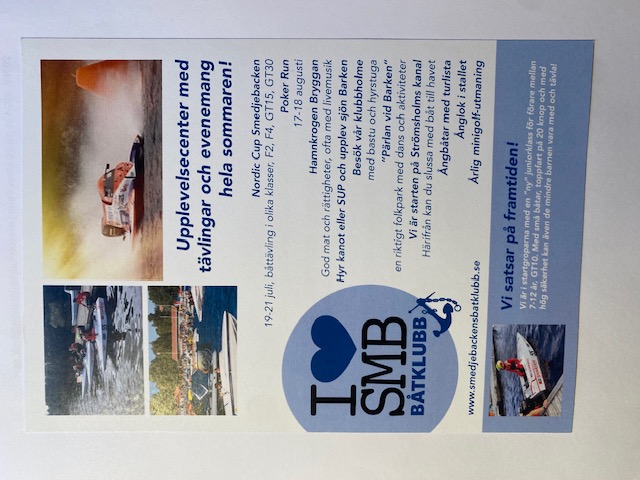 Poker Run	16-17-18 Augusti
Smedjebacken
Arbetsdagar Vår och Höst
Unga på sjön
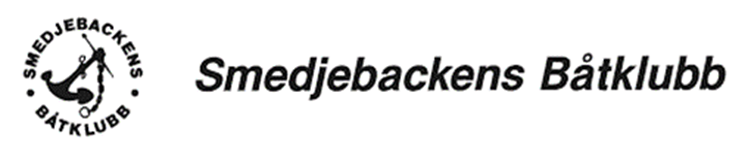 Projektet ”Unga på sjön”
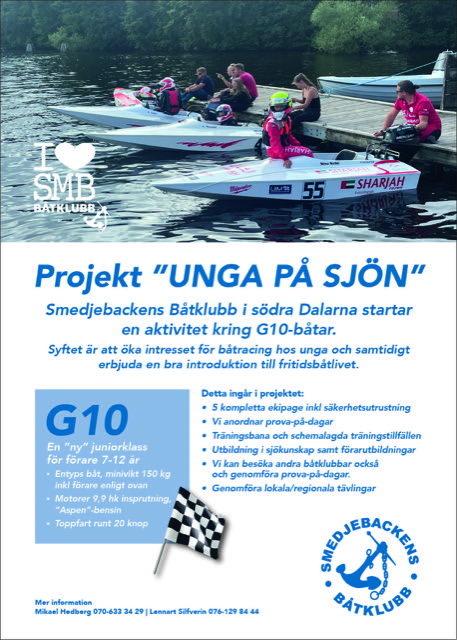 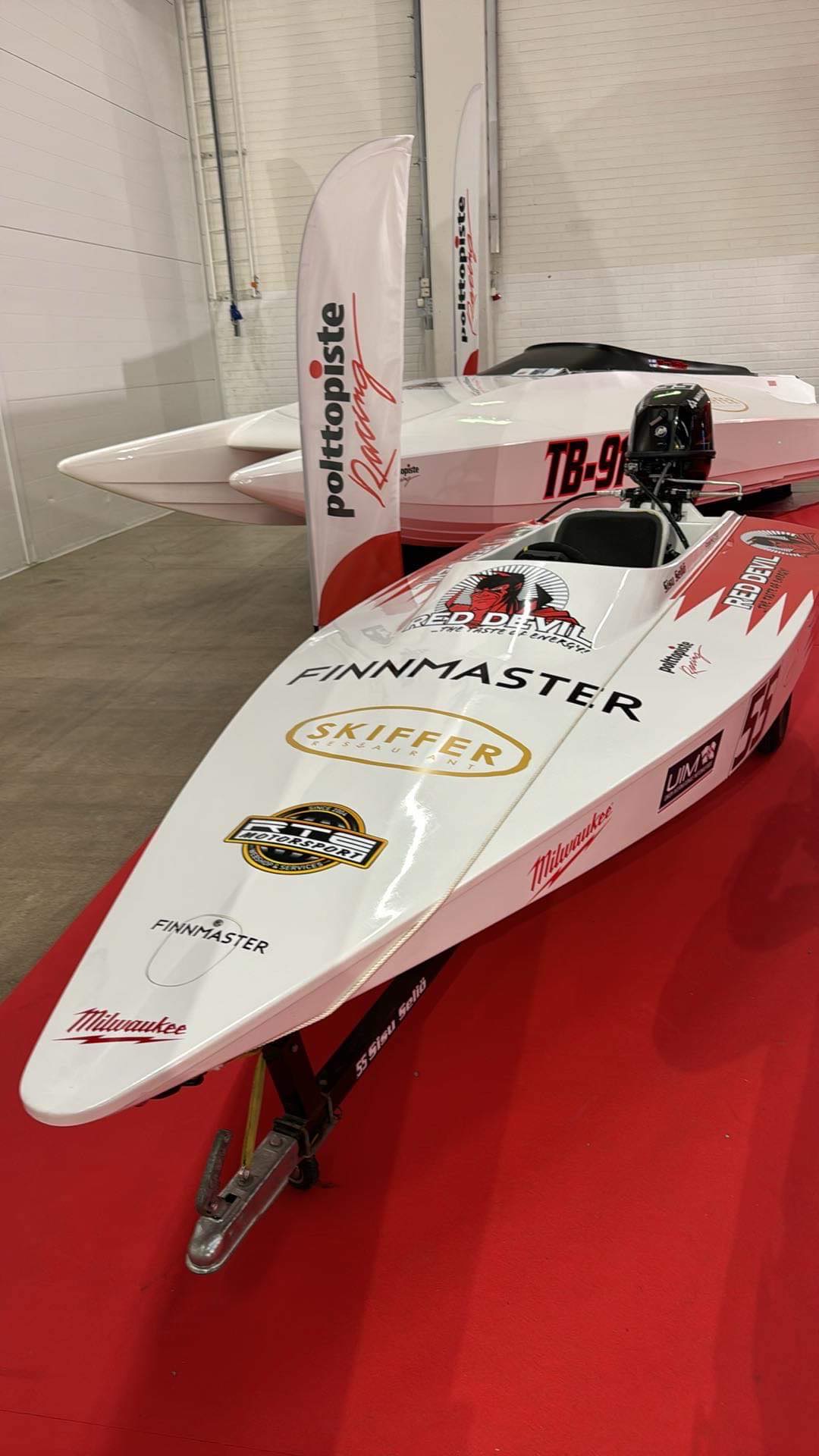 Vi söker 530.000:- från
Leader Bergslagen för projektet.
Positivt första besked
Möte 5 Mars med Leader
Uppstart till sommaren….
Hoppas vi!
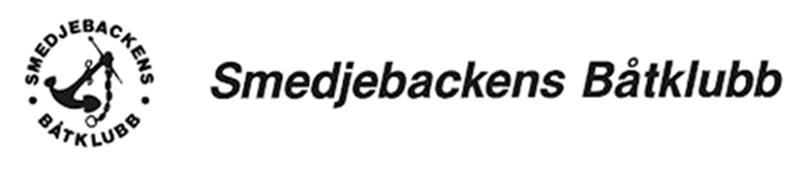 Kontakta Båtklubben!
- styrelsen@smedjebackensbatklubb.se	Kontakt med styrelsen, dispenser m.m.	

- Info@smedjebackensbatklubb.se		Medlemsförslag/ideér

- hamnkapten@smedjebackensbatklubb.se	Frågor rörande hamnarna

- batplats@smedjebackensbatklubb.se		Båtplats frågor, medlemskap, fakturor

- nyckelansvarig@smedjebackensbatklubb.se	Frågor gällande nycklar
Hemsidan för information 
www.smedjebackensbatklubb.se
Oerhört viktigt att Ni som medlemmar använder er av ovanstående kontakter när ni har frågor!
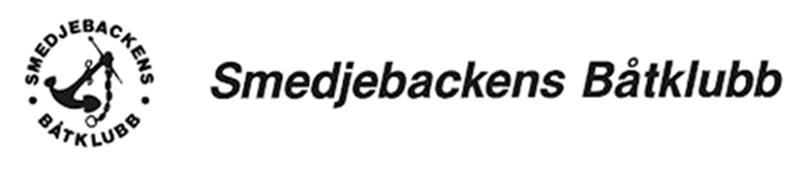 Frågor?
Önskemål eller synpunkter som Ni vill ta upp på årsmötet?
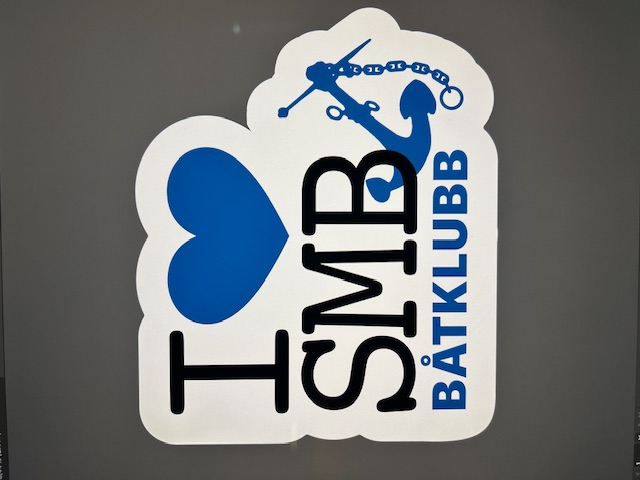